ბათუმის შოთა რუსთაველის სახელმწიფო უნივერსიტეტი
ჰუმანიტარულ მეცნიერებათა ფაკულტეტი
ევროპეისტიკის დეპარტამენტი
  
არგოტული ლექსიკა თანამედროვე ფრანგი მწერლის 
რობერ მერლის რომანში „მინის უკან“

მომხსენებელი:
ასოცირებული პროფესორი მარინე სიორიძე



ბათუმი - 2021
არგო სოციალური მოვლენაა. იგი რომელიმე სოციალური ჯგუფის ენაა. არგო წარმოიქმნა XVI საუკუნეში, თუმცა ჯერ კიდევ XIII  საუკუნეში ძველ ტექსტებში  მოიხსენება  ჟარგონული  სიტყვები.  თავისი ეტიმოლოგიით არგო აღნიშნავდა არა ენას, არამედ მათხოვართა გაერთიანებას, რომელსაც პარიზის უბანში „Cour des Miracles“ ანუ „სასწაულების სამეფო” ერქვა. თვით მას ჟარგონი ეწოდებოდა, მოგვიანებით არგო.

არგო  არ  რჩება  დახურული  იმ  სამყაროში,  რომელმაც  იგი  შექმნა,  ის ვრცელდება როგორც ავადმყოფობა, - თქვა ვიქტორ ჰიუგომ. თითოეულ ქვეყანას (მხარეს) თავისი არგო აქვს, - წერდა ბალზაკი - რამდენი პროფესიაცაა, იმდენი არგოა. ნებისმიერ პროფესიას, სახელოსნოს, კლუბს, კაფეს, კვარტალს, თავისი არგო გააჩნია. 

არგო ცდილობს იყოს სოციალური თავდაცვის საშუალება, საიდუმლო ხასიათი არის მისი წარმოქმნის აუცილებელი პირობა. არგო სოციალურ კონტექსტში არის იმ ადამიანთა ჯგუფის ზეპირი მონაწილეობის შედეგი, რომელზეც ემყარება თვით სოციალური ჯგუფის არსებობა.
ენა ცოცხლობს და იცვლება უფრო მეტად სოციალური ზეწოლით, ვიდრე  შიდა  ლინგვისტური  ტრანსფორმაციული  თამაშით.  ახალი წარმონაქმნების აღმოჩენა და არგოს ლექსიკური ერთეულების გამოყენება რომელიმე  ჯგუფში,  საშუალებას  გვაძლევს  უკეთესად  გავეცნოთ  მისი არსებობის მასშტაბს, რომელიც მისი წევრების მიერაა შექმნილი.

თითოეულ პროფესიას თავისი არგო აქვს. ჟან ლაკასანი და პიერ დევო ამას ასე ხსნიდნენ: „რადგან ფრანგულ ენაში არ არსებობს სიტყვები, რომლებიც გამოხატავს განსაკუთრებულ (თავისებურ) საგნებს ანდა მოქმედებას, რომელიც მოცემულ ინდივიდთა სოციალური კატეგორიისთვისაა ჩვეული, ამ დროს წარმოიქმნება არგოტული სიტყვები, რათა „უმკურნალონ“ ენის ამ ნაკლს“.
განასხვავებენ პროფესიულ და სოციალურ ჟარგონებს. პროფესიულია ის სიტყვები და გამოთქმები, რომლებიც გავრცელებულია სხვადასხვა პროფესიის მქონე ადამიანების მეტყველებაში. სოციალურმა ჟარგონმა მიიღო არგოს   სახელწოდება.   ადრე   იგი დეკლასირებული ელემენტების მეტყველება იყო. ახლა ესაა ის ლექსიკა, რომელიც საერთო გამოყენების სიტყვების პარალელურად გამოიყენება. იგი მეტადაა გაჟღენთილი სპეციალური სიტყვებითა და გამონათქვამებით.

მოზარდები იყენებენ  ახალგაზრდულ სლენგს, რათა  გამოხატონ თავიანთი კრიტიკული ან ირონიული დამოკიდებულება  ზრდასრული სამყაროს მიმართ, ცდილობენ იყვნენ  უფრო დამოუკიდებლები და  მოიპოვონ პოპულარობა თანატოლებში. საუბრობენ რა განსაკუთრებულ  ,,მოდურ ენაზე“, ახალგაზრდები  ცდილობენ გაემიჯნონ   უფროსი თაობის  ენის მატარებლებს ან უბრალოდ, სურთ გამონათქვამის არსის დაფარვა.
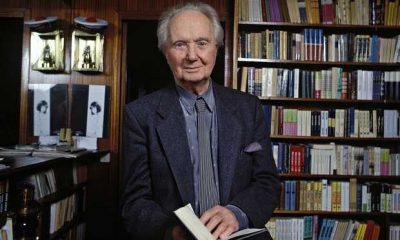 Robert Merle    1908-2004
1970 წელს რობერტ მერლმა დაწერა რომანი „შუშის მიღმა“ მდიდარ ემპირიულ მასალაზე დაყრდნობით. რობერ მერლმა, როგორც სტუდენტური მოძრაობის თვითმხილველმა, დოკუმენტური სიზუსტითა და მხატვრული ოსტატობით აღწერა და წიგნში გადაიტანა  1968 წლის მაისის ერთი დღე.  ერთის მხრივ,  ის უშუალოდ ადევნებდა თვალს სტუდენტურ არეულობებს საფრანგეთში 1968 წელს და მეორე მხრივ, მან მრავალი საუბარი გამართა პარიზის ნანტერის უნივერსიტეტის სტუდენტებთან, ახალგაზრდებთან. ისინი რომანის მთავარი პერსონაჟები გახდნენ.  პერსონაჟებს შორის არიან გამოგონილი-განზოგადებული ტიპებიც და რეალურებიც. ამ უკანასკნელთა შორის გამოირჩევა დანიელ კონ-ბენდიტი, რომელიც გამოირჩეოდა განსაკუთრებული პოლიტიკური ნიჭით, რაც შემდგომში დაეხმარა მას წარმატებული კარიერის შექმნაში - ევროპარლამენტის დეპუტატამდე.
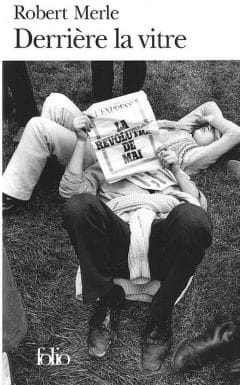 1968 წლის 22 მაისი
Franglais

 მიუხედავად საფრანგეთის აკადემიის ძალისხმევისა ფრანგული ენიდან განედევნა ანგლიციზმები, თანამედროვე საქმიანი სამყარო და ახალგაზრდობა  აქტიურად იყენებ სიტყვებს ინგლისური ენიდან, მაგრამ წარმოთქვამენ  მათ ფრანგულად (სწორედ აქედან   წარმოიშვა სახელწოდება (fran-glais). მაგ: 
 walkman (პორტატული მაგნიტოფონი)
cool (მაგარია);  
soul (სული); 
top (მოდური); 
driver (ტაქსის მძღოლი); 
news (ილუსტრირებული ჟურნალი); 
look (გარეგნობა); 
no future (მომავლის გარეშე); 
kids (ბავშვები); beat (დრო);  
boum  (სტუდენტური დღესასწაული);  
speeder (სიჩქარე) და ა.შ
Abrègement (abréviation)
შემოკლება და შეკვეცა თანამედროვე ფრანგულ ენაში ძალიან გავრცელებული მოვლენაა. უფრო  ხშირად იკვეცება სიტყვის ბოლო მარცვალი. მაგალითად: sympa (sympathique); l’aprem (l’après-midi); le doc (docteur); resto (restaurant); appart (appartement); le prof (professeur); le dic (dictionnaire); le labo (laboratoire);  d’acc (d’accord);  à tout al’ (à tout à l’heure);  les math (mathématiques);  le ciné (cinéma);  la géo (géographie);  horo (horoscope);  habitat (habitation);  immo (immobilier).

        შეიმჩნევა სიტყვების შემოკლების სხვა სახეც, როცა იკვეცება სიტყვის საწყისი მარცვალი: blème (problème); zic (musique); vail (travail); phone (téléphone); net (internet). 

        შემოკლების გარდა ახალგაზრდულ ლექსიკონში მრავლად გვხვდება ბგერითი აბრევიატურა, რომელიც წარმოადგენს ინიციალურ შემოკლებას, რომლის შემადგენლობაში შედის  ხმოვანი  ფონემა: la BU (la Bibliothèque Universitaire);  en VO (en Version Originale);  une R5 (une Renault 5).

        მოზარდები ხშირად ქმნიან ახალ სიტყვებს, აერთებენ რა ერთი სიტყვის ნაწილს მეორე სიტყვის ნაწილთან ან მთლიან სიტყვასთან:  directeur + tueur = directueur  (ძალიან მკაცრი დირექტორი); photo+ copier = photocopier  (გადაწერა).
Le verlan

ვერლანის  ტექნიკა  წარმოიშვა  ახალგაზრდების  სურვილით  შეექმნათ  ,,საიდუმლო’’ ენა. პრინციპი მარტივია: სიტყვის მარცვლების გადაადგილება: პირველი მარცვალი ხდება ბოლო, ანუ მისი წარმოთქმა პირიქით - ,,à l'envers’’ (ver-lan). 

პრაქტიკულად სიტყვების ამოცნობა ხშირად არათუ ძნელია, არამედ თითქმის შეუძლებელია.  მიუხედავად ამისა, დღეს თანამედროვე ფრანგულ ენაში  ვერლანი ძალიან მოდური და პოპულარული მოვლენაა. აი რამდენიმე მაგალითი: métro - tromé (მეტრო);  tomber – bétom  (დაცემა);  va mal – malva  (ცუდად);  voiture - turve (მანქანა);  femme  - meuf (ქალი);  mec – keum (კაცი, ტიპი);  flic - keuf (პოლიციელი);  black - keubla (ზანგი);  pas - ap (უარყოფა ,,არა“); juif  - feuj (ებრაელი);   chaud - auche (ცხელი);  bizarre - zarbi  (უცნაური);  raciste - cistera  (რასისტი);  douze -  zedou (თორმეტი);  à poil - à oilpé  (შიშველი); bagnole - gnolba (მანქანა); pétard - tarpé (სიგარეტი ჰაშიშით); disque - skeud (დისკი).   
        
ვერლანების გამოყენება განპირობებულია იმით, რომ მოზარდებს სურთ ილაპარაკონ ენაზე, რომელიც  გაუგებარია  გარშემომყოფთათვის.
ფრაზის  (წინადადების)  სტრუქტურა 

თანამედროვე ფრანგულ ენაში ხშირად ქრება  ნაწილაკები. ასე მაგალითად, ნაწილაკი ,,ne’’  უმეტეს შემთხვევაში  ვარდება მეტყველებიდან,  ხოლო  მუნჯი  ბგერა ,,е’’  და ზოგიერთი სხვა ხმოვანი არ წარმოითქმის: j'veux;  t'as vu;  y a pas  და ა.შ.

        ფრანგული  ენის  შემსწავლელი არგოს გარდა აწყდება ფრაზეოლოგიზმებს, იდიომებს, რომლებსაც  არა  აქვთ ზუსტი შესატყვისი  (ანუ სიტყვათა  თამაში, რომელიც არ  ითარგმნება). მაგალითად ისეთი გამოთქმები, როგორებიცაა:  avoir un bœuf sur la langue (იძულებით გაჩუმება); faire l'âne (თავის მოსულელება); écrire comme un chat (გაურკვევლად, ბატიფეხურად  წერა)  და  ა.შ 

იდიომები მეტყველებას ანიჭებენ გამომხატველობას, ხატოვანებასა და ემოციურობას. მოხერხებულად გამოყენებული იდიომები არა მხოლოდ დამატებით კოლორიტს ანიჭებენ მეტყველებას, არამედ ისინი გამოხატავენ აზრის დახვეწილ შინაარსობრივ შუქჩრდილებს. იდიომა - ესაა  ინფორმაციის კომპაქტურად გადმოცემისა და სიტუაციის მოკლედ აღწერის ხერხი, ამავდროულად ის გამოხატავს მოცემული ენის მატარებლის მენტალობას და მთელი ერის  ენობრივი სამყაროს სურათს.
fais gaffe = fais attention; 
avoir la trousse, аvoir la trouille = аvoir peur; 
bises = je t' embrasse;  
le bail = le contrat;  
ben = eh bien;  
crevé = très fatigué; 
bouffer = manger; 
chouette = jolie;  
moche = mauvais;  
une boîte = une enterprise;  
elle prend de la bouteille = elle vieillit;  
avoir un mal fou = avoir des difficultés;  
 filez! = foutez le camps! = partez!.
  je m’en fiche - ça m’est égale (ჩემთვის სულერთია);  
 je suis fauché - je n’ai pas d’argent  (მე არ მაქვს ფული);  
 je suis crevé - je suis fatigué (მე დავიღალე);  
 avoir un mal fou - avoir des difficultés  (სირთულეების განცდა); 
 y en a marre - j’en ai assez (კმარა, მეყოფა); 
 j’ai la trouille - j’ai peur (მე მეშინია); 
 j’ai un petit creux - j’ai faim (მე მშია);
la deche - უფულობა; 
pognon - ფული;  
taper - სესხება, თხოვება;  
fringues - ტანსაცმელი; 
godasses - ფეხსაცმელი;   
ringard - ძველმოდური;  
nana - გოგონა;  
piger- comprendre (გაგება);  
le boucan - le bruit (ხმაური);  
le pote - le copain (ახლობელი); 
le bi-bop, le portable, le mobile - le téléphone de poche (ფიჭვური ტელეფონი); 
le bahut - le lycée (ლიცეუმი);  
le trac - la peur (შიში);   
bosser - travailler (მუშაობა); 
 le fric, la maille, les balles - l’argent (ფული); 
 le toubib - le médecin (ექიმი);  
la bagnole, la caisse - la voiture (მანქანა); l
es clopes - les cigarettes (სიგარეტი); 
dab, daron - père (მამა);  
dabesse, daronne, doche - mère (დედა) და ა.შ.
Slogans
სტუდენტთა ლოზუნგები და მოწოდებები
Je suis venu. J‘ai vu. J‘ai cru! მივედი. ვნახე. დავიჯერე! (ფრ. je suis venu, j'ai vu, j'ai vaincu / ლათ. Veni, vidi, vici. /„მივედი, ვნახე, გავიმარჯვე“) Le bonheur est une idée neuve.	Un seul week-end non révolutionnaire est infiniment plus sanglant qu‘un mois de révolution permanente!Plebiscite : qu’on dise oui qu’on dise non il fait de nous des cons!
Depuis 1936  j’ai lutté pour les augmentations de salaire. Mon père avant moi a lutté pour les augmentations de salaire. Maintenant j’ai une télé, un frigo, une VW. Et cependant j’ai vécu toujours la vie d’un con. Ne négociez pas avec les patrons. Abolissez-les.Dans une société qui a aboli toute aventure, la seule aventure qui reste est celle d‘abolir la société.Camarades, l‘amour se fait aussi en Sc. Po, pas seulement aux champs!
Mort aux vaches!Je t‘aime! Oh! dites-le avec des pavés!	Ni Dieu ni maître!Soyons cruels!Travailleurs de tous les pays, amusez-vous!	L‘alcool tue. Prenez du L.S.D.Debout les damnés  (დაწყევლილი) de l‘Université!L‘art est mort, ne consommez pas son cadavre!Imagine : c’est la guerre et personne n’y va!	Il est interdit d’interdire!
Ceux qui font les révolutions à moitié ne font que se creuser un tombeau.
„Dans cette optique, le lèchecultisme dont il s’entoure apparaît comme un bouclier destiné À défendre à l’avance ce moi si vulnérable“.
       lechecultisme (m) - მლიქვნელობა.
„ … mais auiourd’hui ce n’est rien, c’est simplement que j’ai peur de fuire mon expli, et pourtant, je suis aussi terrifié que si je marchais à la mort, c’est absurde, ça n’a aucune commune mesure avec ce qui pourrait vraiment arriver.“
      expli (f) – სტ. არგო – ტექსტის ანალიზი.
„Alors, nous, tu comprends, Denise, on ne peut pas se permettre de se conduire à Nanterre comme des potaches qui montent un canular au Proto“. 
      Potache ( m) – fam. მოსწავლე	
      Proto (m) – Arg. scol. – ლიცეუმის დირექტორი	
„Et en attendant, les Amerlos bombardent au napalm et à la bombe à billes les paysans vietnamiens, c’est odieux, il faut à tout prix agir, faire quelque chose, lutter aux côtés de ces pauvres gens». 
      Amerlos  (m, pl) - ამერიკელები.
„Nous avons occupé avec succès la tour. Comme succès, c’est drôlement bath“. 
      c’est drôlement bath – ეს ძალიან მაგარია.
„Prises de porole dans plusieurs cours, Profs réacs harceles“.  
     Profs réacs – რეაქციონერი მასწავლებელი.
„Tout bon théseux doit savoir ça: pas le calepin!“ 
    theseux (m) – სტუდენტი, რომელიც წერს სამეცნიერო ნაშრომს.
„Ils attendent que  la stra  soit partie  et  ils ouvrent  la petite porte qui donne sur la galerie B.“
    stra (f) – საერთო საცხოვრებლის ადმინისტრაცია.
„Il avait fait deux ans de khâgne, sa trado lat. ne lui paraissait pas trop dure, il travaillait avec une sensation agréable de vitesse et d’efficacité“. 
  Khâgne (m) - მოსამზადებელი კურსი უმაღლესი პედაგოგიური სასწავლებლის ჰუმანიტარულ    ფაკულტეტზე.
„Applaudissements quasi unanimes et cris furieux de Exo, exo! â l’adresse des inventorieurs“.  
     Exo, exo – სტუდ. არგ. – გაეთრიე.
Je suis dans la dèche / fauché, je n’ai même pas de sous pour m’acheter des clopes. Peux-tu me prêter un peu de fric ? 

La dèche : manque d’argent
Etre fauché : ne plus avoir d’argent
Des sous : de l’argent
Une clope : cigarette (à l’origine : mégot de cigarette)
Le fric / le pognon / le blé : l’argent

Arrête, tu ne penses quand même pas que je vais te donner du blé / pognon, tu ne m’as même pas rendu les 500 balles que tu m’as tapé la semaine passée.

Le fric / le pognon / le blé : l’argent
Balles : des sous, des francs (à utiliser combiné avec un chiffre)
Taper : emprunter de l’argent à quelqu’un

Tiens donc, tu en as des fringues ! Regarde cette jupe et ce jean ! Elles sont belles ces godasses, c’est quelle pointure ? 38, tu me les prêtes ?

Des fringues : des vêtements
Une godasse : une chaussure
Cool, tu changeras de look, ce sera en tout cas moins ringard que ce que tu as sur le dos !

Cool : agréable, détendu, chouette
look : style
Ringard : démodé ou médiocre

T’as vu le mec, là-bas avec sa tignasse rouge, il est mignon !

Un pif : une nez
Une nana : une fille , une gonzesse

Ecoute, le gosse est malade, il faudrait appeler le toubib.

Un gosse / un môme : un enfant
Un toubib : un médecin

Ah ces mômes, ils nous coûtent la peau des fesses, en plus ils chialent sans arrêt !

peau de fesse -  ნაძირალა
Chialer : pleurer (vulgaire et méprisant)
ამრიგად, რომანით „შუშის მიღმა“ რობერ მერლს უნდოდა ეჩვენებინა, რომ ახალგაზრდული სლენგი ერთ-ერთი ფორმაა თვითგამოხატვისა და თვითდამკვიდრებისა. ეს არის პროტესტი ყველაფრისადმი, რასაც მოითხოვს საზოგადოება ცივილური და კარგად აღზრდილი ადამიანისაგან. ძალიან ხშირად ჟარგონი წარმოიქმნება როგორც პროტესტი სიტყვიერი შტამპების მიმართ, ან  სურვილით განსხვავდებოდეს ყველასაგან, იყოს ორიგინალური, რაც დამახასიათებელია  ახალგაზრდა ადამიანებისათვის.